Приложение 14
Выступление на педагогическом совете «Чему мы научились!»
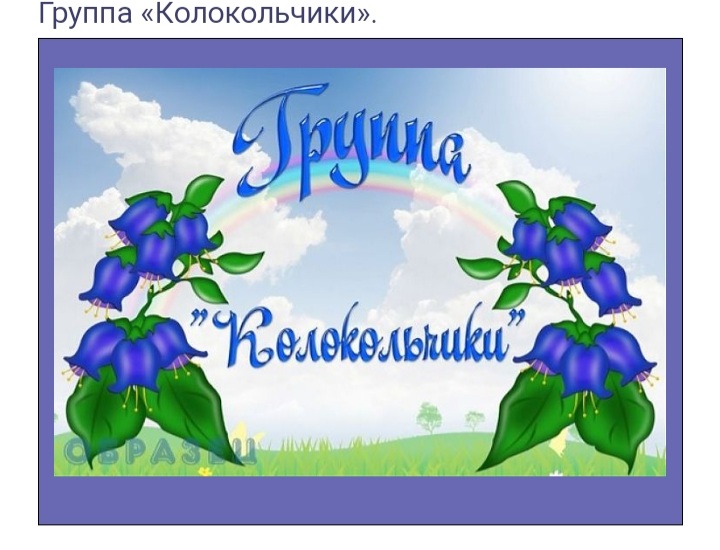 Автор:
Инамова Т.В.
Приложение 14
В нашей группе «Колокольчики» дети весело живут: здесь играют и поют, здесь друзей себе находят. На  прогулку вместе ходят, вместе спорят и мечтают ,  дружно к знаниям шагают .Никогда не унывают
Приложение 14
Развитие речи
Формирование элементарных математических навыков
Образовательная деятельность
Приложение 14
Рисование
Лепка
Художественно эстетическая деятельность
Приложение 14
Окружающий мир (ЭКОЛОГИЯ)
Образовательная деятельность
Экология
Приложение 14
Образовательная деятельность
Приложение 14
Финансовая грамотность
Приложение 14
Зарядка
Физминутка
Физическое развитие
Закаливание после сна
Приложение 14
Физическое развитие
В зале
Приложение 14
Физкультурные занятия
Приложение 14
На улице
Физкультурные занятия
Приложение 14
Военно-патриотическая игра «Зарница»
23 февраля «День защитника Отечества»
Патриотическое воспитание
Приложение 14
Музыкальный праздник «День Победы»
Приложение 14
Занятие-презентация «Космос –знакомство с вселенной»
Приложение 14
Дежурство
Приложение 14
Спасибо за внимание